<<ՁՄԵՌԱՅԻՆ ՓԱՌԱՏՈՆ>>
ԱԲՐԱՀԱՄՅԱՆ ԱՐԵՎԻԿ
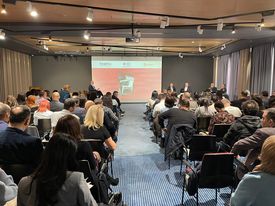 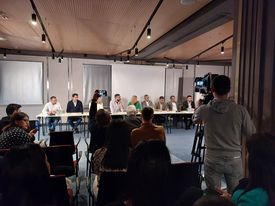 Փետրվարի 19-ին,գրքի տոնին ընդառաջ new mag hրատարակչությունը կազմակերպել էր<<Ձմեռային  փառատոն>>,որին մասնակցեցինք  Մխիթար Սեբաստացի կրթահամալիրի Գրադարանային գործ բաժնի ուսանողներս։Փառատոնի շրջանակում  տեղի ունեցավ նոր լույս տեսած ութ գրքի շնորհանդես,նաև տարբեր  թեմաների շուրջ պանելային քննարկումներ։
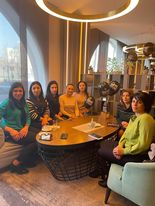 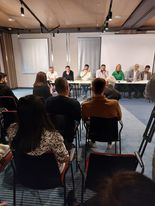 Մենք՝ գրադարանավարներս,մասնակցեցինք <<Հայաստանն ու Բուշն անձամբ>>գրքի շնորհանդեսին,հեղինակ՝Սուրեն Սարգսյան։Ներկա էին  արվեստի ներկայացուցիչներ,հյուրեր։Ներկայացրեցին,քնարկեցին գիրքը,լսվեցին կարծիքներ շատ հետաքրքիր։
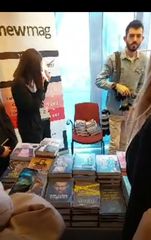 Մասնակցեցինք նաև <<ՏՏ ոլորտը Հայաստանում>>պանելային քննարկմանը։Շատ հետաքրքիր քննարկում էրնաև շատ կարևոր մեր երկրի զարգացման    համար։
Միջոցառումը կայացավ Կոնգրես հյուրանոցում։Տաղավարներում վաճառում էին բազմաբովանդակ,ժամանակակից գրքեր։
Եղան հեղինակներ,որ նվիրեցին իրենց հեղինակային գիրքը։
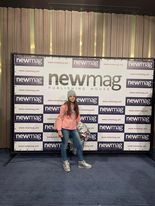 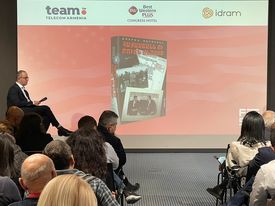 Շատ հագեցած օր էր՝հաճելի մթնոլորտով։